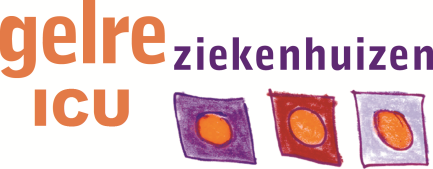 Frequente bloedafnames bij CVVHD- behandeling: Nut of Noodzaak
Evelien Faber, IC- verpleegkundige & Renal Practitioner i.o.
Drs. P. Spronk, medisch begeleider
AJ. Katerberg, afdelingshoofd
31-10-2018
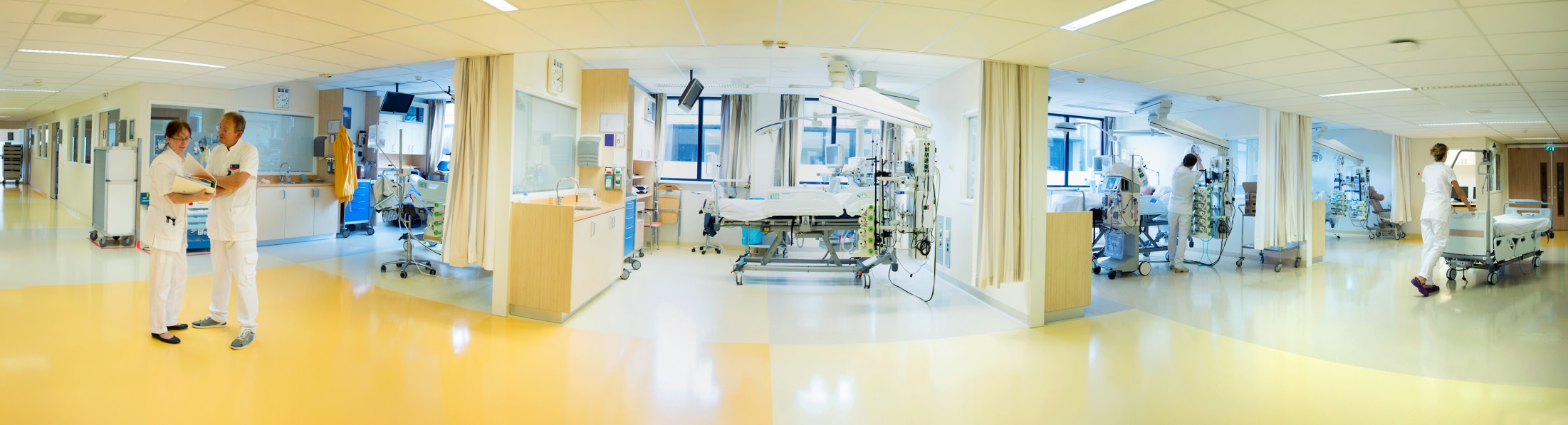 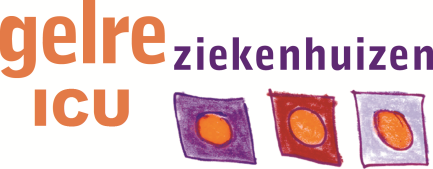 Inhoud
Inleiding
Aanleiding onderzoek
Probleem-, doel- en vraagstelling

Onderzoeksmethode
Resultaten
Discussie
Beperkingen

Conclusie
Aanbevelingen
Rol van de Renal Practitioner
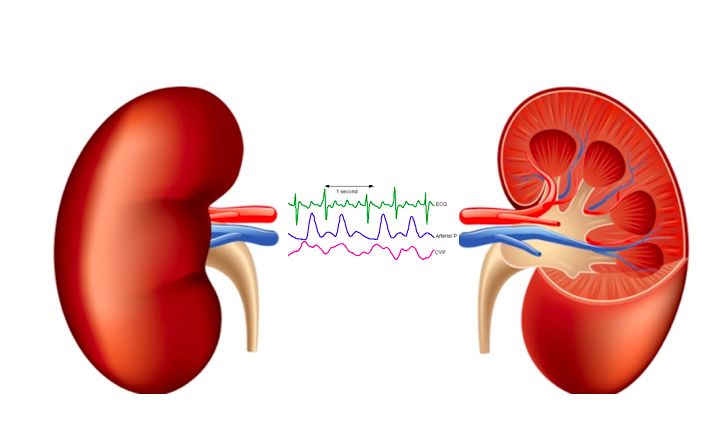 2
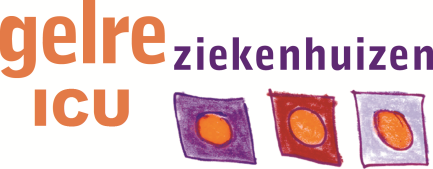 Inhoud
Inhoud van deze presentatie volgt na publicatie
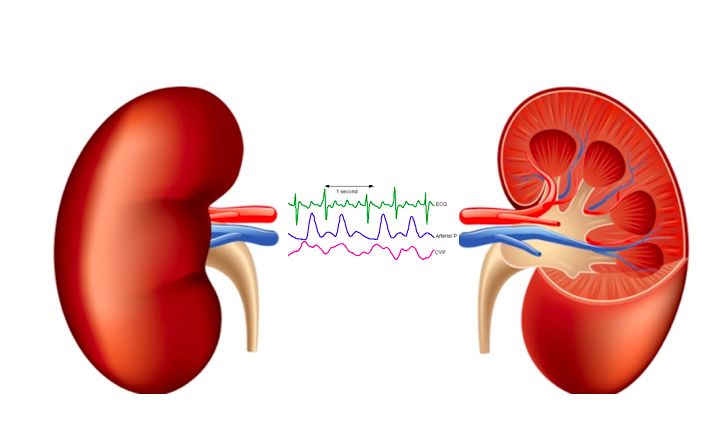 3